报告人：魏继红

北京师范大学（研究生）
中国原子能科学研究院（联合培养）

2019.10.10
目录
高能伽玛射线的研究背景
目前高能伽马射线主要由轫致辐射、飞行中正电子湮灭、激光电子康普顿背散射和共振核反应激发等方法产生
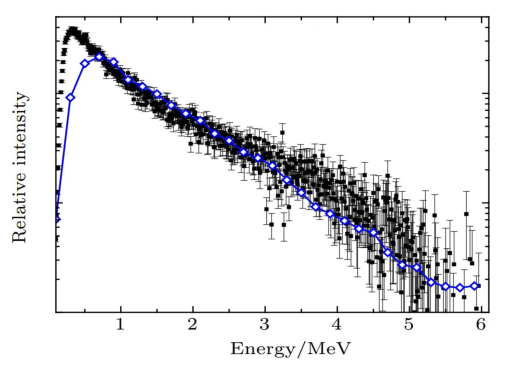 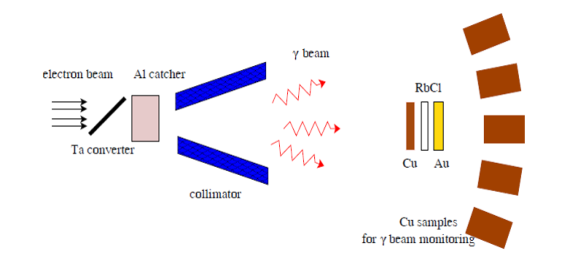 图 1： 一种轫致辐射伽玛射线装置示意图。
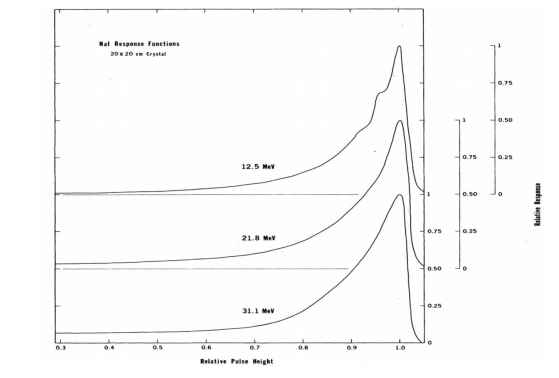 图 2 ：轫致辐射伽玛测量谱
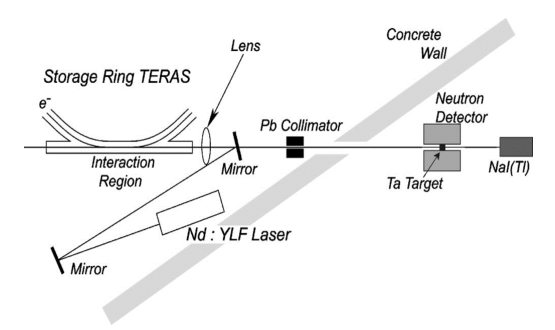 图 3： 碘化钠探测器测得的飞行中正电子湮灭释放的伽玛射线能谱
图 ：4 LCS装置示意图
高能伽玛射线的研究背景
表 1： 几种轻核的共振反应产生伽玛射线
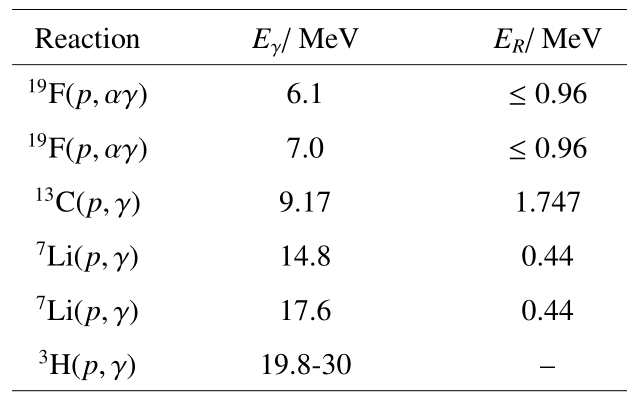 高能伽玛射线的研究意义
光核嬗变
















图像诊断
核天体物理及光核反应
伽玛射线共振吸收与核共振荧光
在线伽玛谱学测量
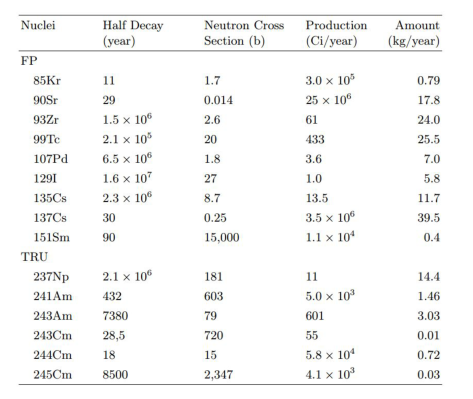 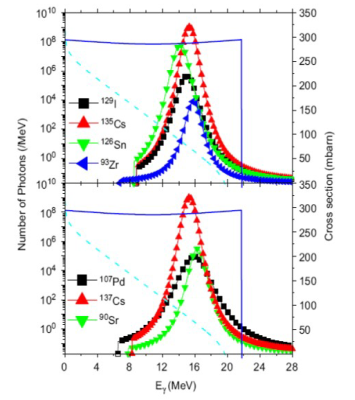 图11：一些核的伽玛射线巨共振截面。
图10： 1GWe功率的核电站产生的核废料及中子截面[1]
[1]  Imasaki K, Li D, Miyamoto S, Amano S, Mochizuki T. High-brightness γ-ray Generation for Nuclear Transmutation[J]. Proceedings of the 12th Int’l Conf. on Emerging Nuclear Energy Systems, Brussels, Belgium, August 21-26, 2005, 2005, 694:147–167.
反应原理
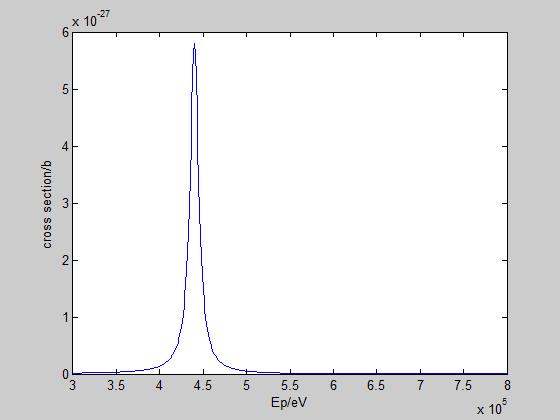 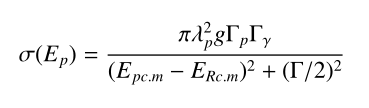 厚靶产额的计算
电子阻止本领（Bethe-Block公式）：
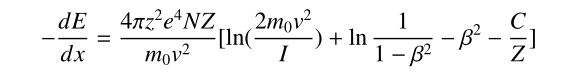 然而，在实际的实验中，入射质子能量并非绝对单色的，必然存在一定的能散。一般来说，束流的能量分布可以近似认为是正态分布。考虑能散时的产额计算公式为
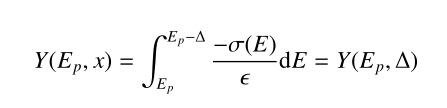 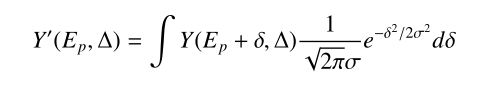 实验目标
团队前期工作
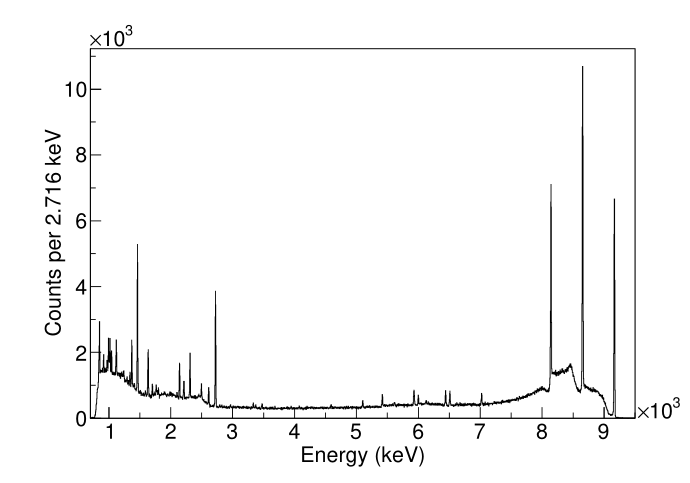 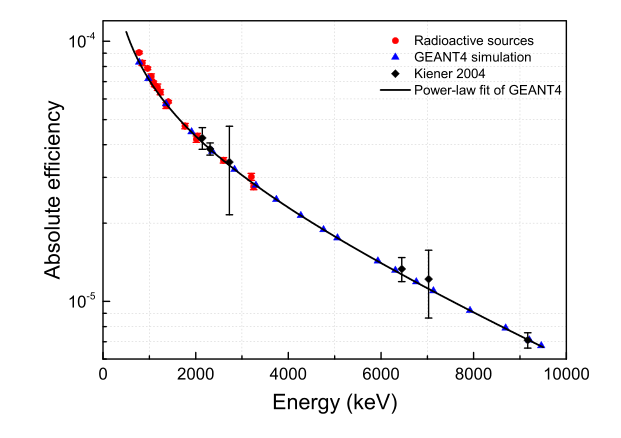 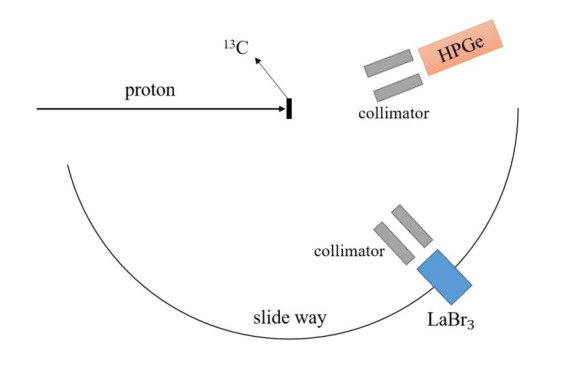 图7： 13 C(p,γ) 14 N共振核反应伽玛射线能谱。其中包含至少十条伽玛射线，分别是1635，2143，2313，2726，3338，3480，5105，6445，7027和9170 keV。
图6： 效率刻度结果的对比，菱形数据点代表根据Kiener等人的分支比数据计算并归一得到的相对效率。
图5： 实验示意图
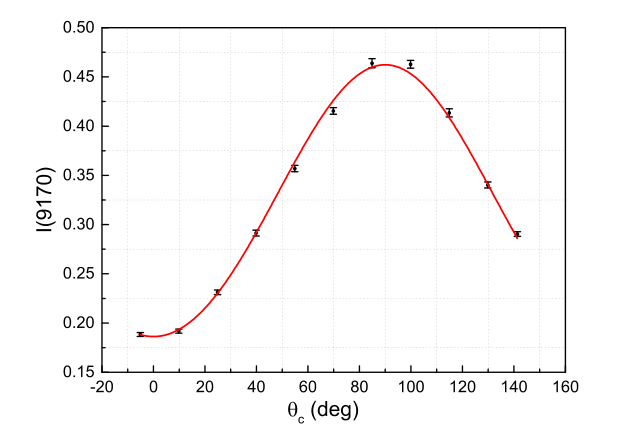 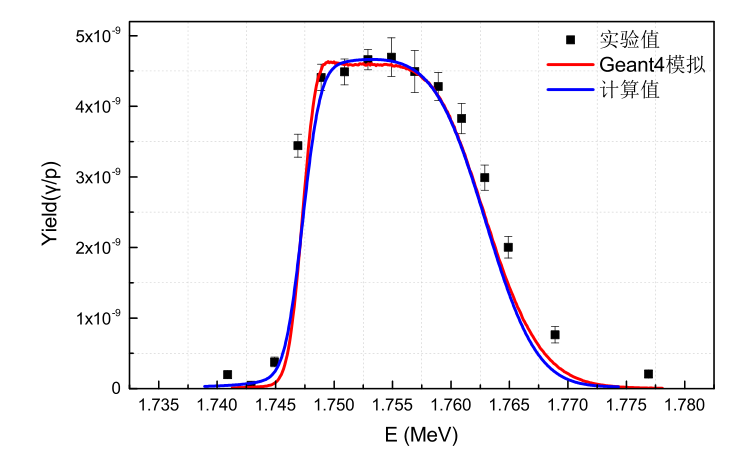 图9： 9.17 MeV伽玛射线产额曲线。
图8：13 C(p,γ) 14 N反应中9.17 MeV伽玛射线的产额角分布曲线。
前期实验结果
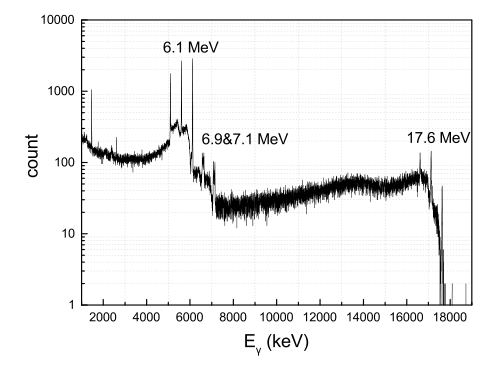 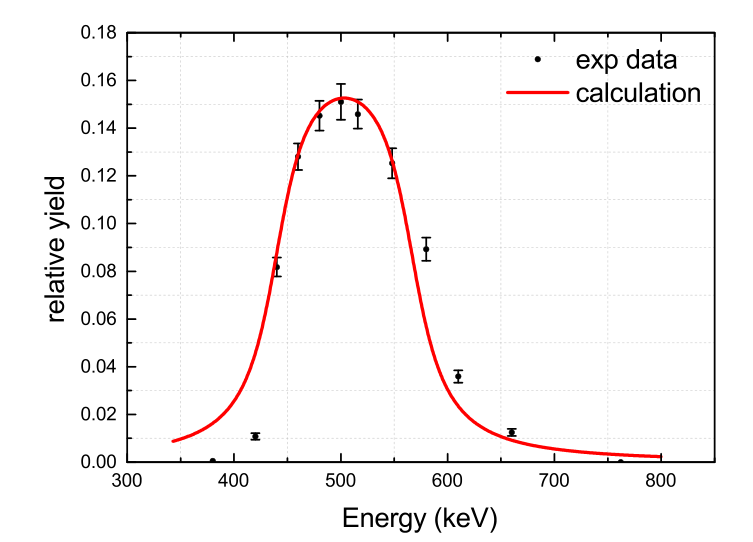 图13：质子能量441 keV时高纯锗探测器测得的 7 Li(p,γ)反应产生的伽玛射线能谱。
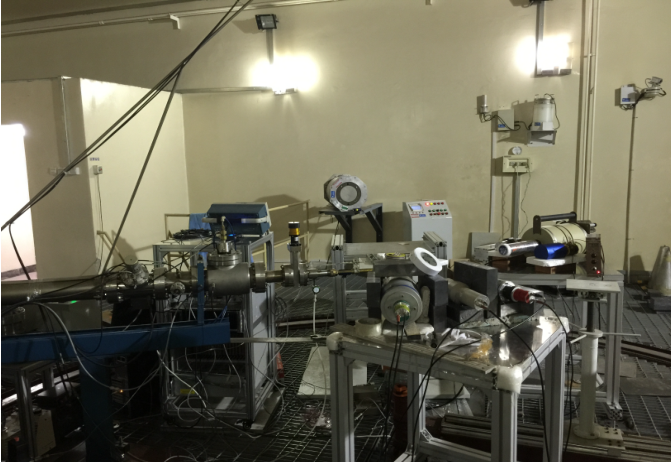 实验补充
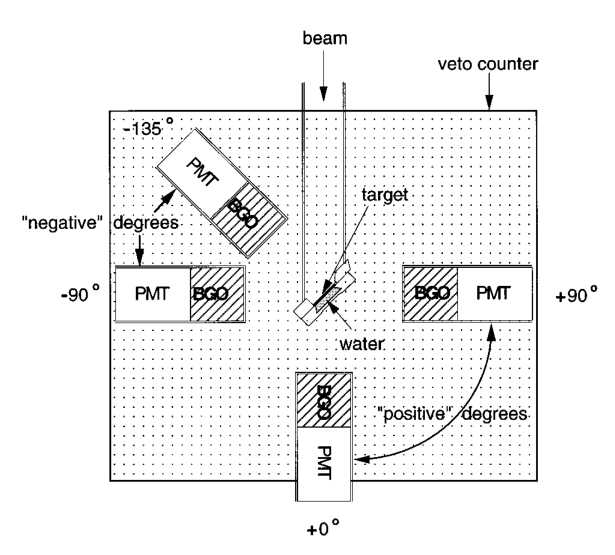 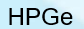 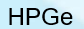 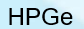 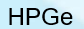 图15 实验示意图
测量厚靶产额曲线。
找一最大产额对应的能量测量产额角分布：每隔15度测量一次产额
感谢各位的聆听！